Business Presentation
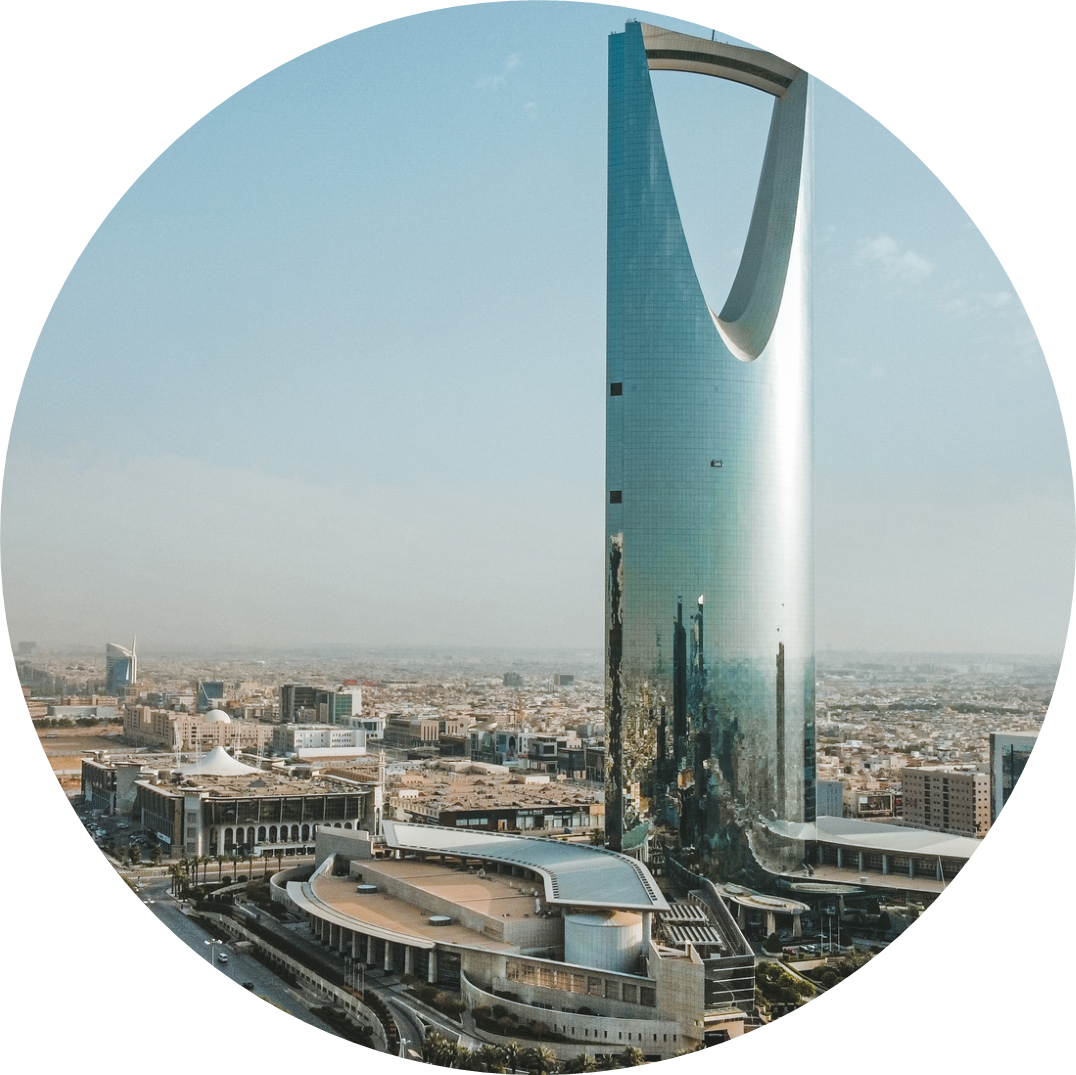 FUTURISTIC
ENGINEERING CENTER
HOW TO USE THIS PRESENTATION
GOOGLE SLIDES
POWERPOINT
CANVA
Click on the "Google Slides" button below this presentation preview. Make sure to sign in to your Google account. Click on "Make a copy." Start editing your presentation.

Alternative: Click on the "Share" button on the top right corner in Canva and click on "More" at the bottom of the menu. Enter "Google Drive" in the search bar and click on the GDrive icon to add this design as a Google slide in your GDrive.
Click on the "PowerPoint" button below this presentation preview. Start editing your presentation.

Alternative: From Canva template file, Click on the "Share" button on the top right corner in Canva and click on "More" at the bottom of the menu. Enter "PowerPoint" in the search bar and click on the PowerPoint icon to download.
Click on the "Canva" button under this presentation preview. Start editing your presentation. You need to sign in to your Canva account.
OUR AGENDA
01
02
03
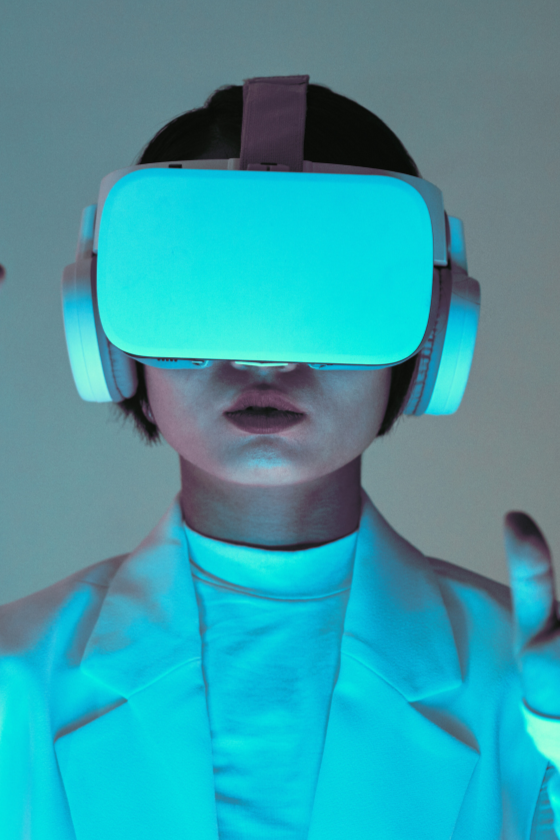 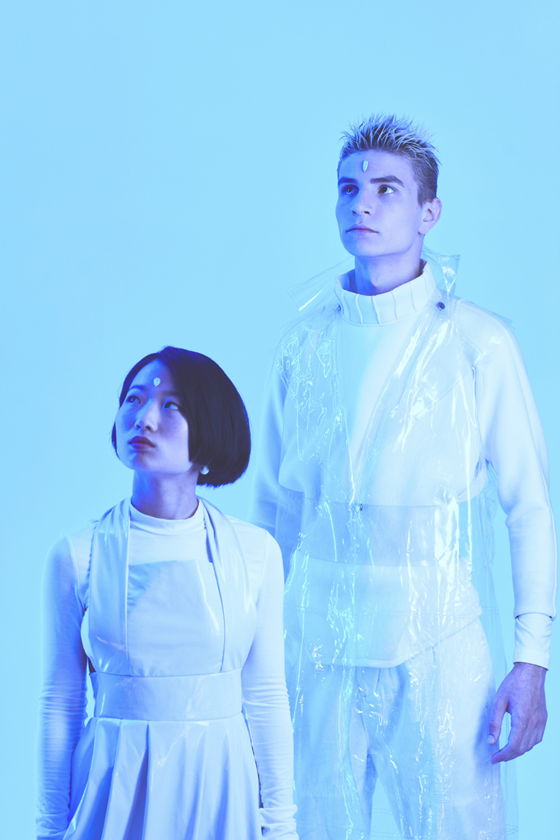 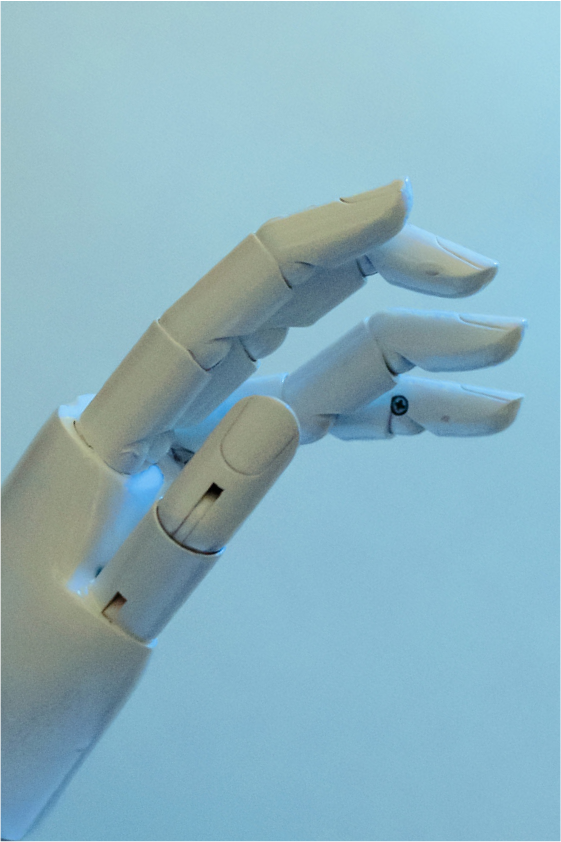 INTRODUCTION
OUR PROCESS
ABOUT US
Elaborate on your topic here
Elaborate on your topic here
Elaborate on your topic here
01
INTRODUCTION
Elaborate on what you want to discuss.
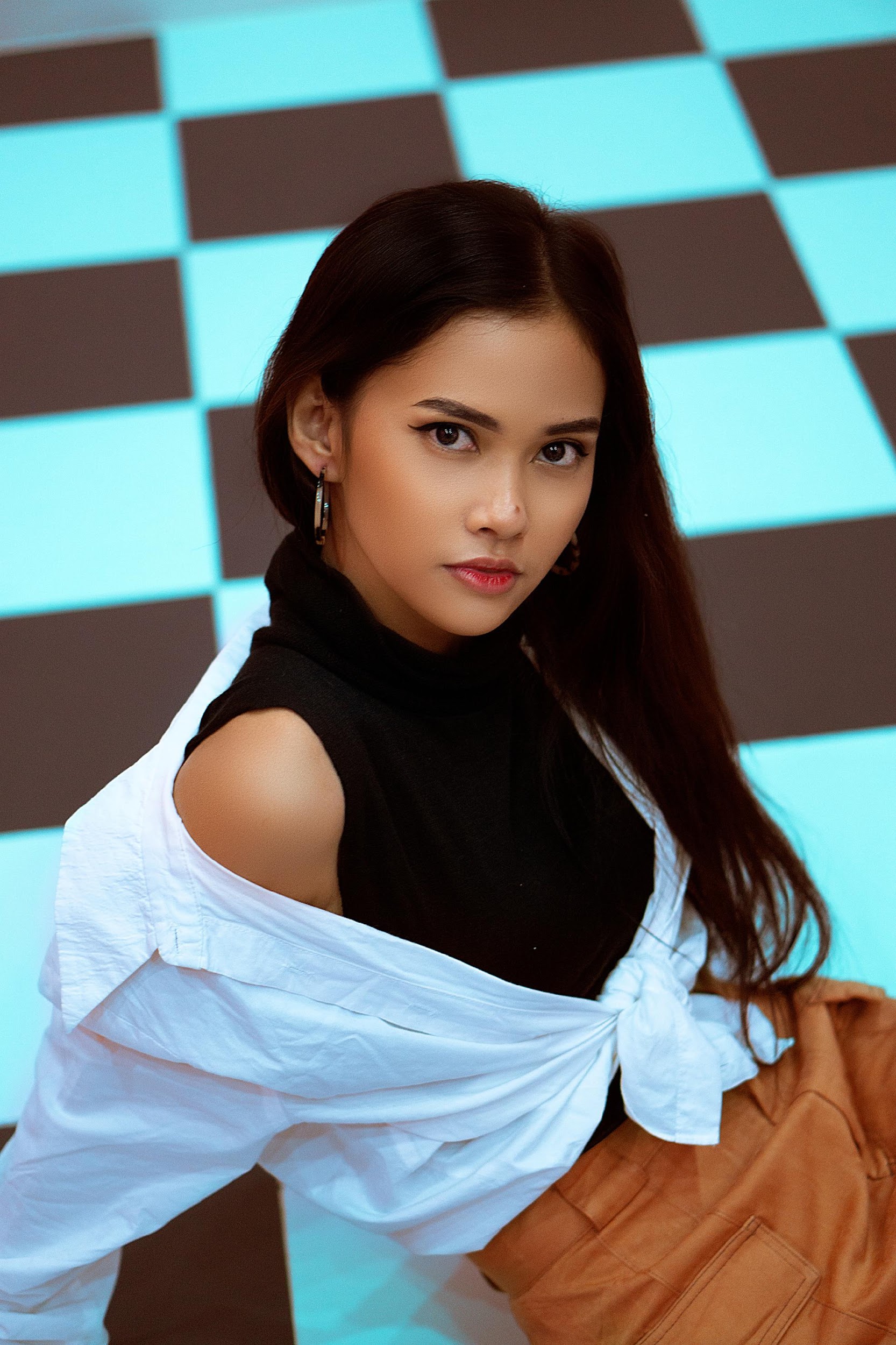 HELLO THERE!
I'm Rain, and I'll be sharing with you my beautiful ideas. Follow me at @reallygreatsite to learn more.
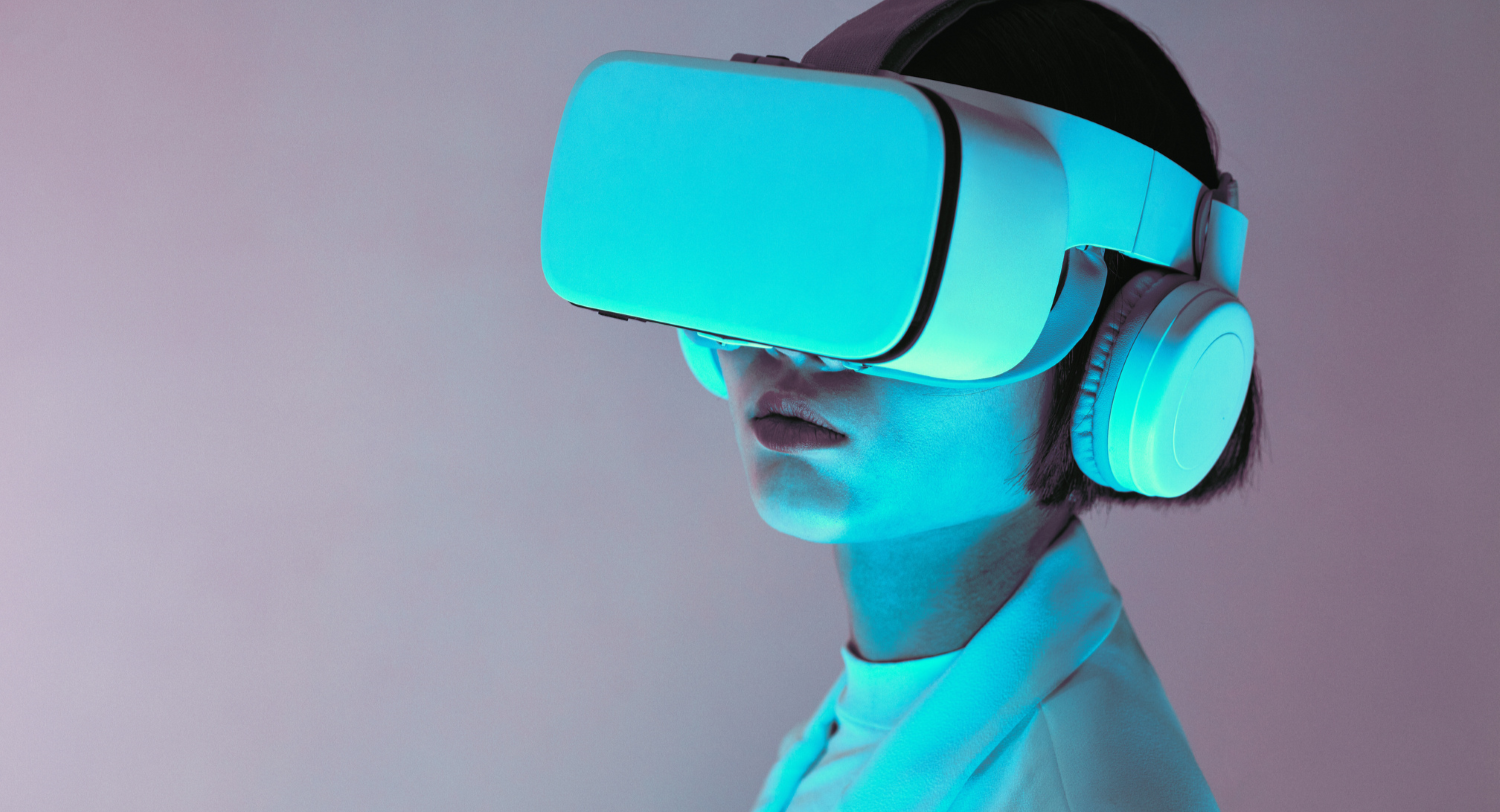 MISSION
Elaborate on your topic here. Lorem ipsum dolor sit amet, consectetur adipiscing elit, sed do eiusmod tempor incididunt ut labore et dolore magna aliqua. Ut enim ad minim veniam, quis nostrud exercitation ullamco laboris nisi ut aliquip ex ea commodo consequat.
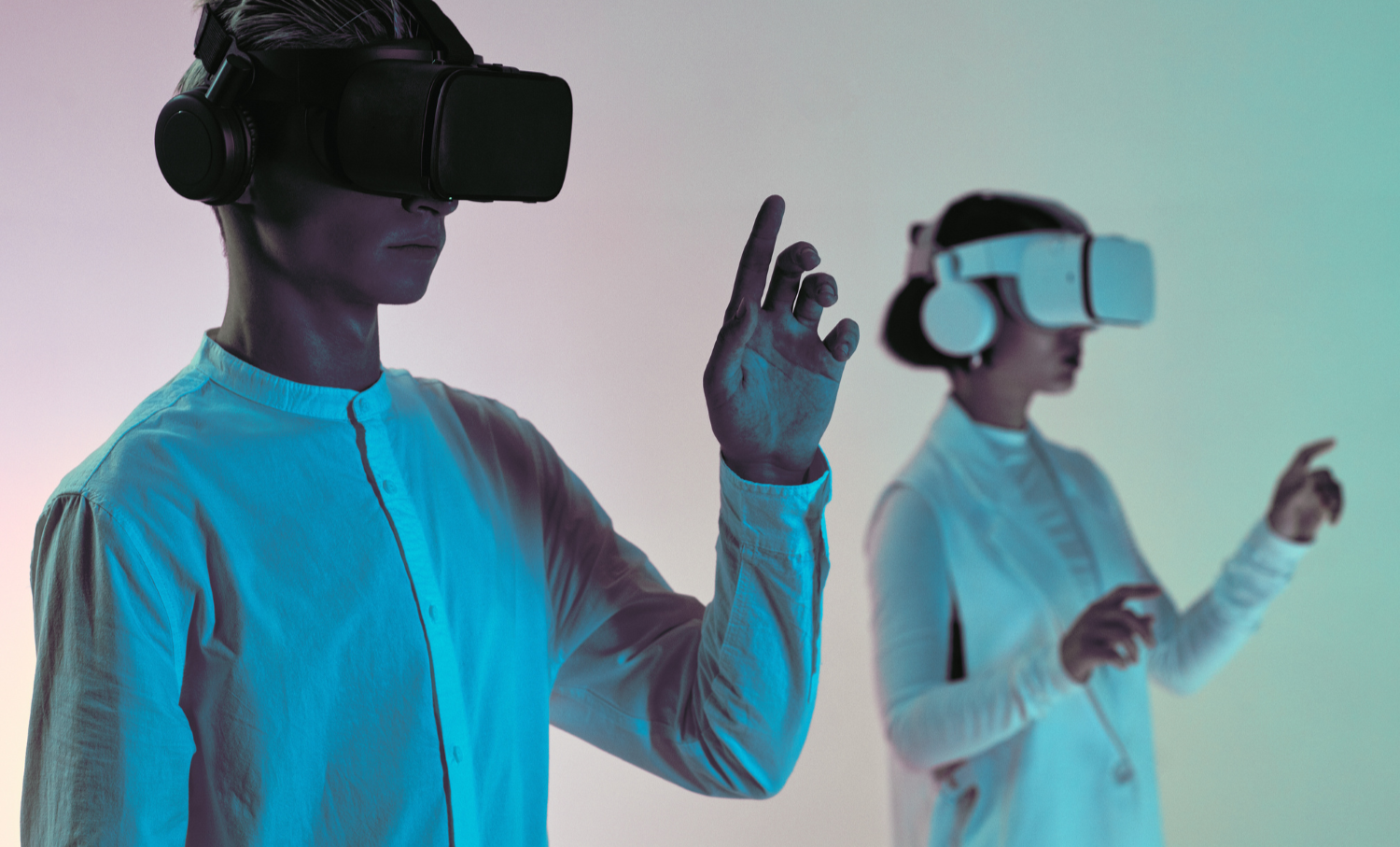 VISION
Elaborate on your topic here. Lorem ipsum dolor sit amet, consectetur adipiscing elit, sed do eiusmod tempor incididunt ut labore et dolore magna aliqua. Ut enim ad minim veniam, quis nostrud exercitation ullamco laboris nisi ut aliquip ex ea commodo consequat.
ADD A
TIMELINE PAGE
ADD A MAIN POINT
ADD A MAIN POINT
Elaborate on what
you want to discuss.
Elaborate on what
you want to discuss.
2020
2022
ADD A MAIN POINT
2021
ADD A MAIN POINT
2023
Elaborate on what
you want to discuss.
Elaborate on what
you want to discuss.
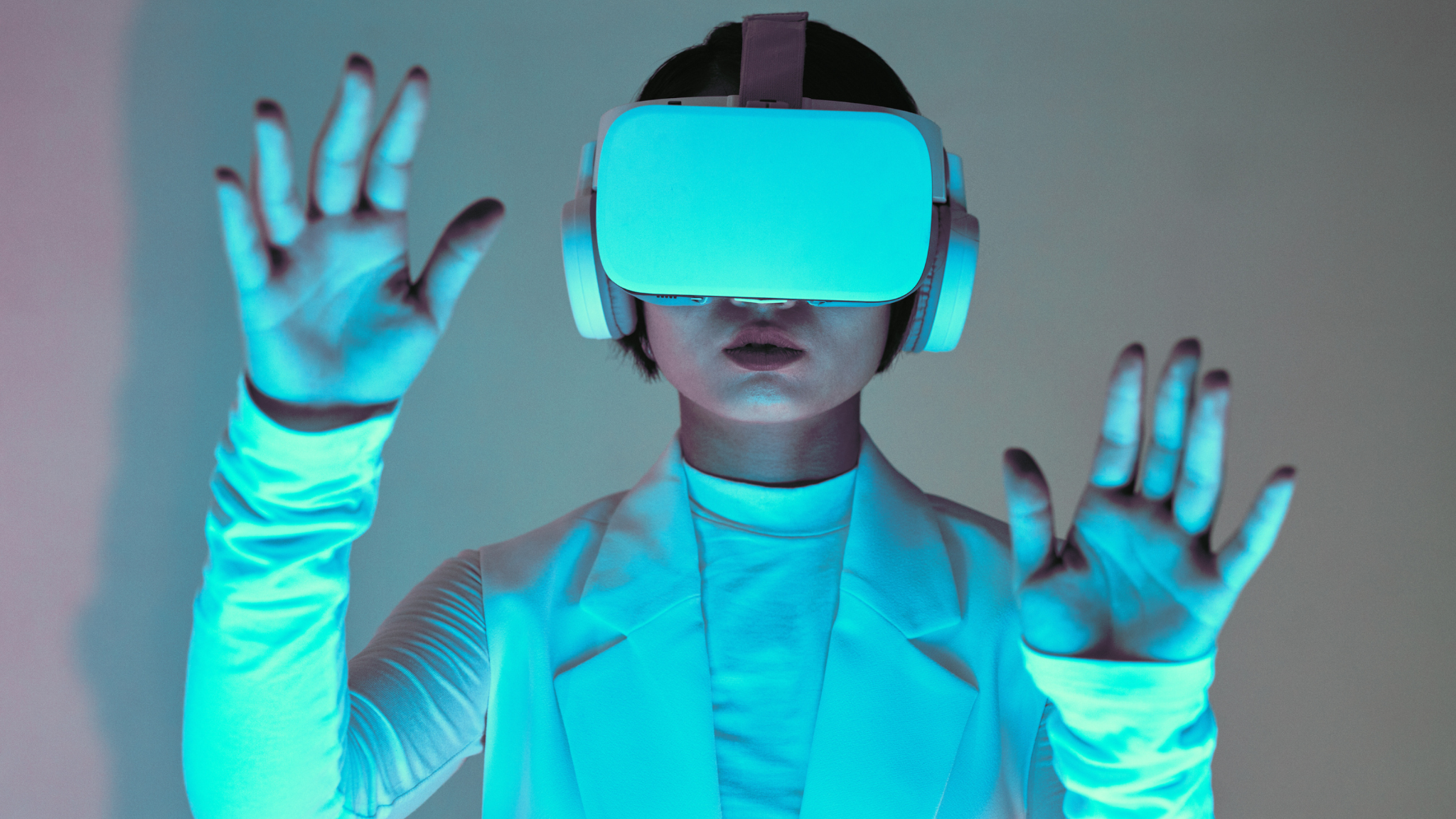 OUR PROCESS
02
Elaborate on what you want to discuss.
OUR SERVICES
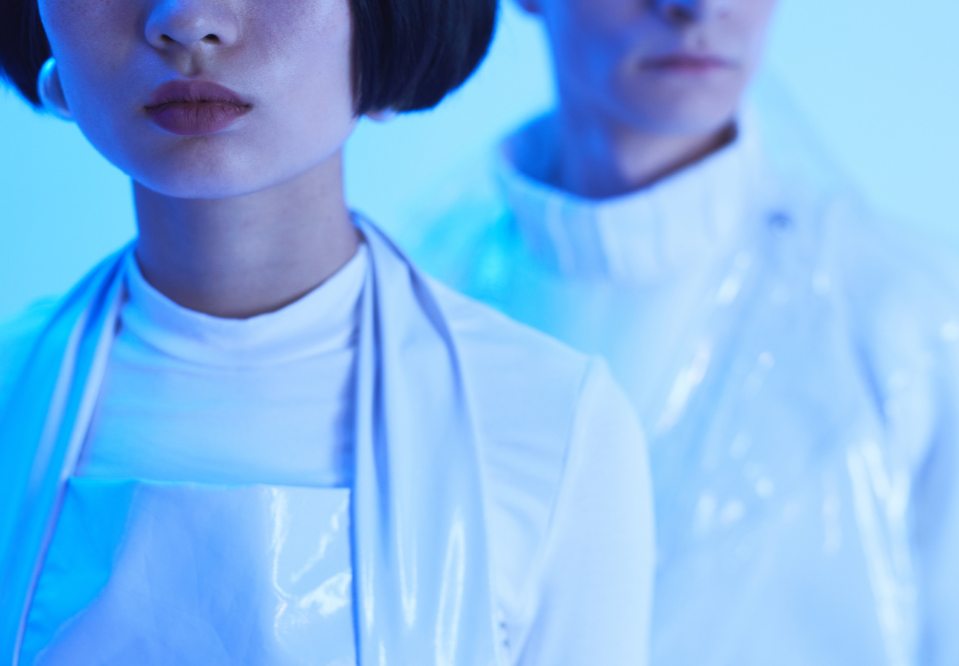 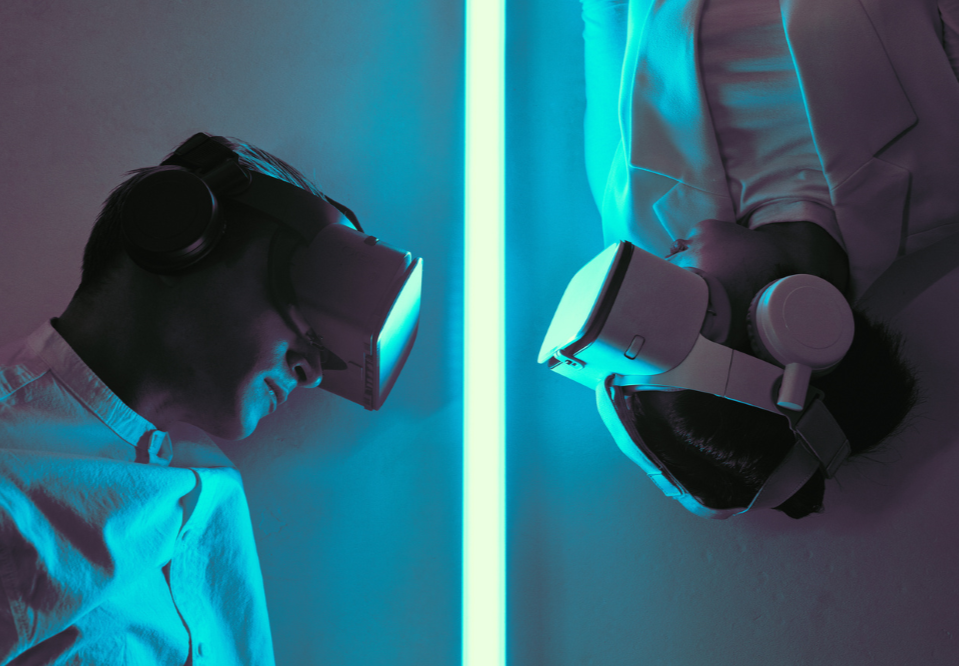 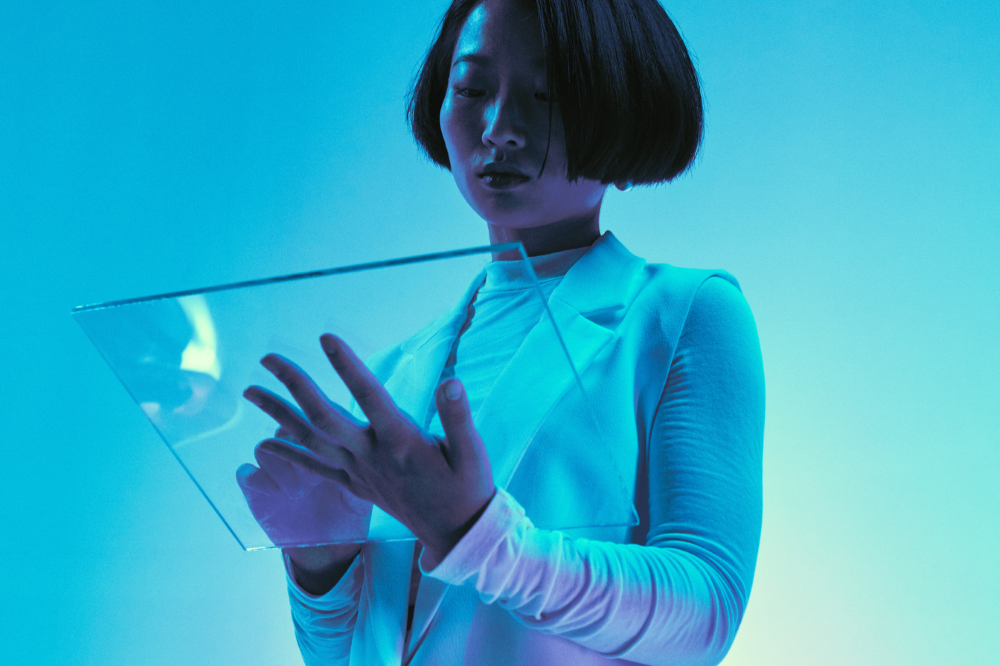 SERVICE ONE
SERVICE TWO
SERVICE THREE
We excel in integrating cutting-edge sustainable technologies into various engineering projects, promoting eco-friendly solutions for a more sustainable future.
Utilizing artificial intelligence, we optimize engineering processes, enhancing efficiency and productivity across various industries through data-driven insights and automation.
Our center specializes in creating innovative and forward-looking product designs, accompanied by rapid prototyping to bring ideas to life quickly.
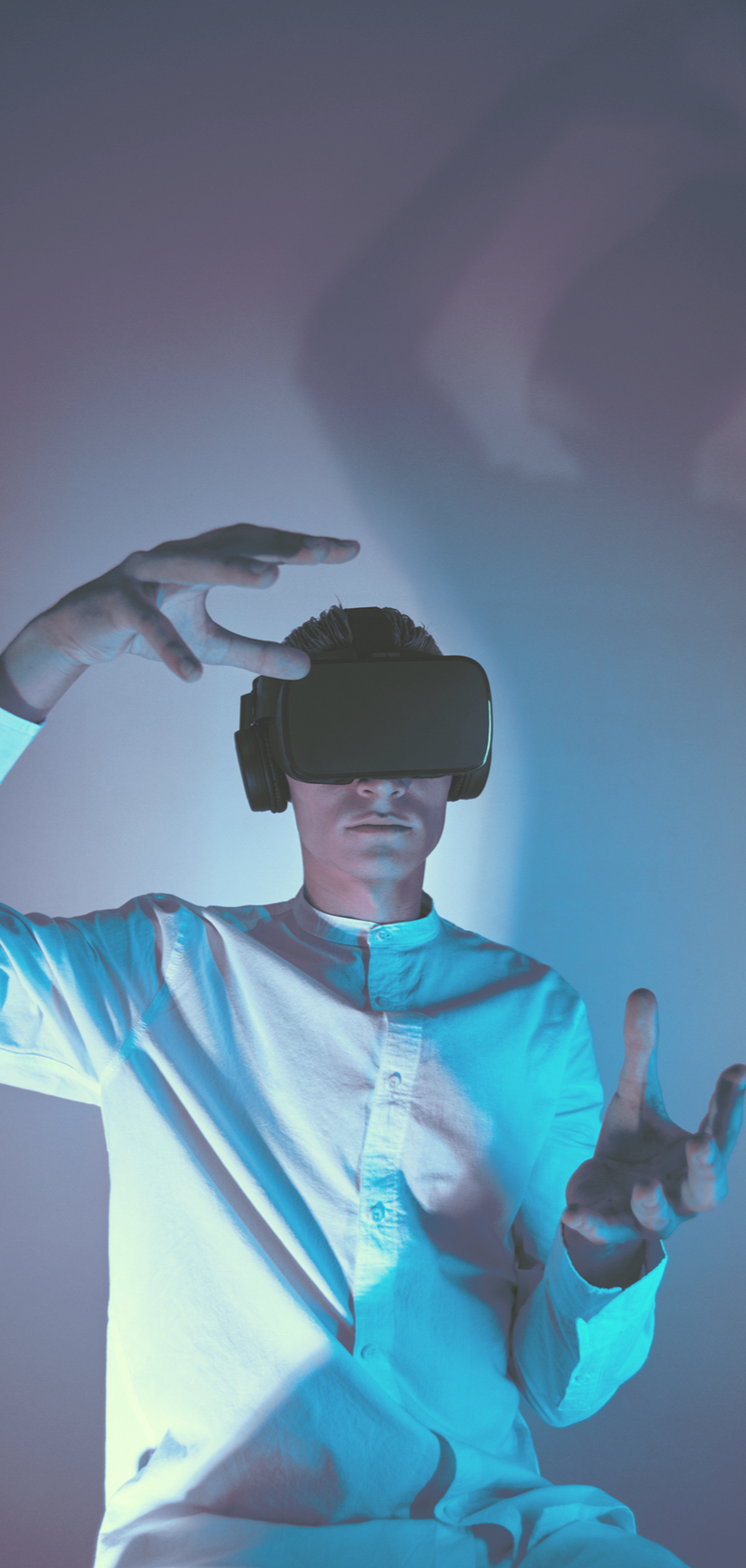 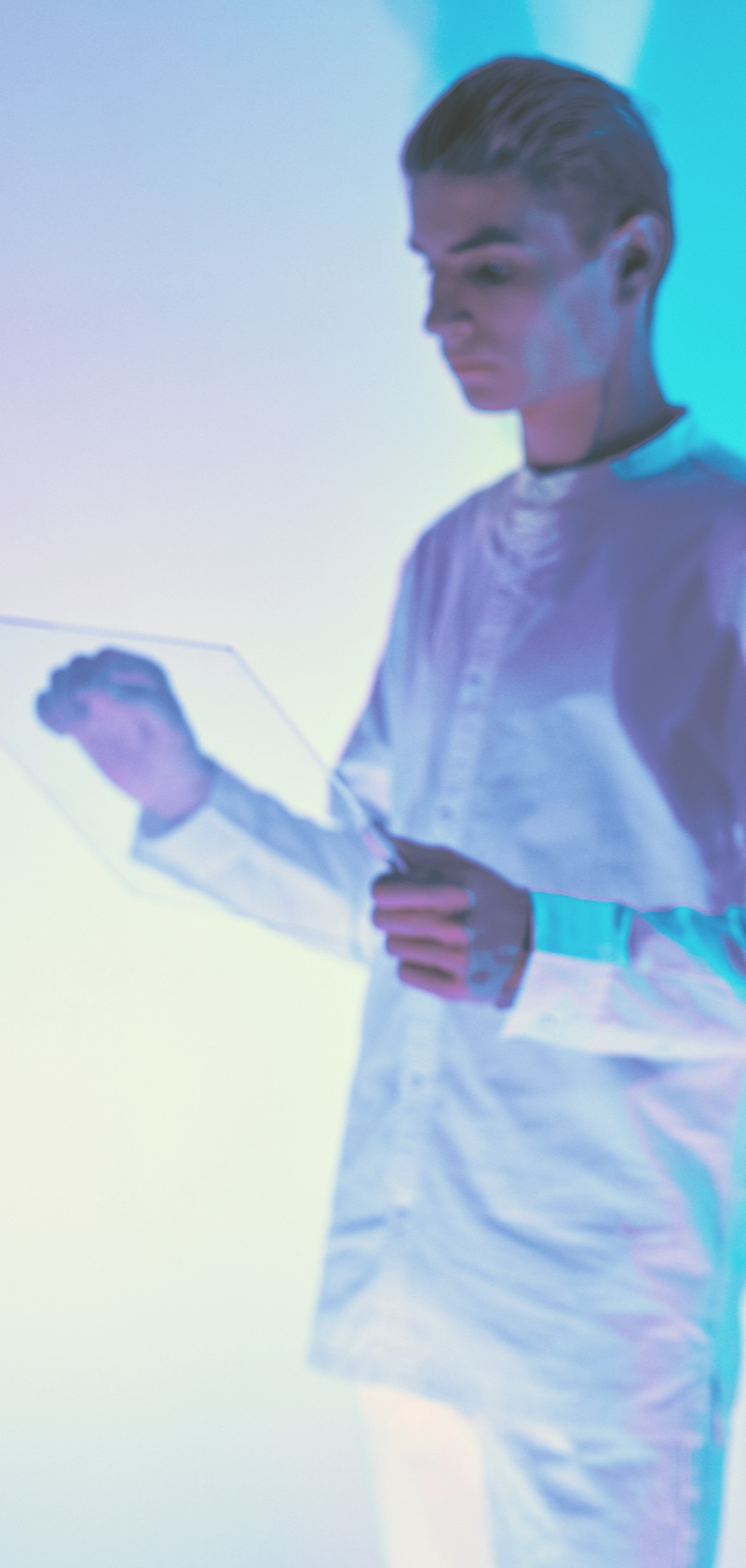 YOUR PROJECT
Presentations are communication tools that can be used as demonstrations, lectures, speeches, reports, and more. It is mostly presented before an audience. It serves a variety of purposes, making presentations powerful tools for convincing and teaching.
YEAR: 2022
ROLE: WRITE YOUR ROLE
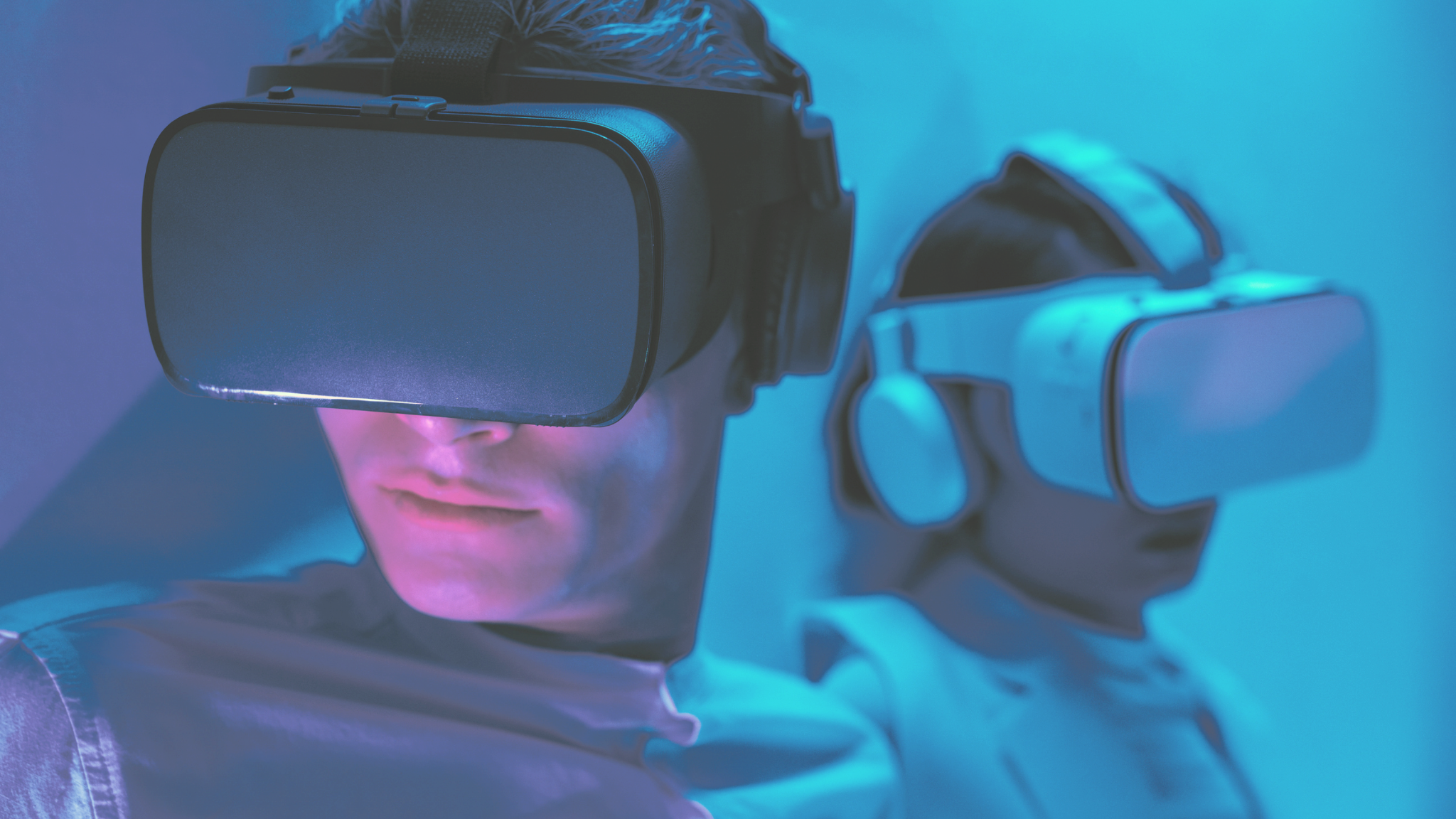 A PICTURE IS WORTH A THOUSAND WORDS
PRODUCT
GALLERY
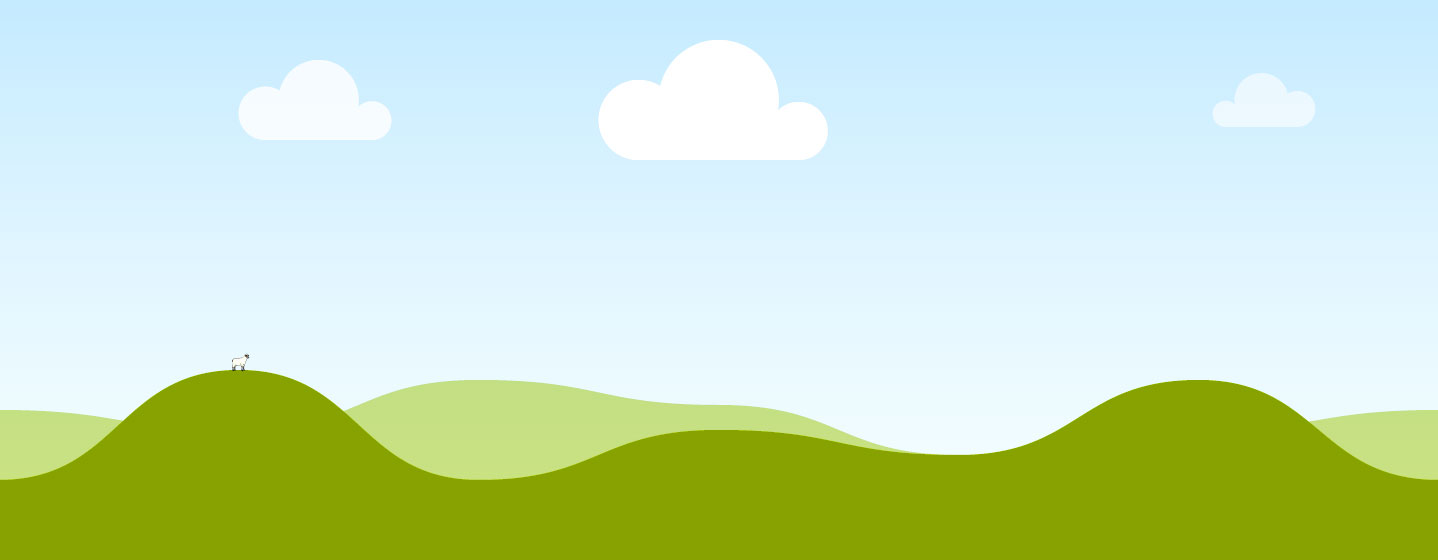 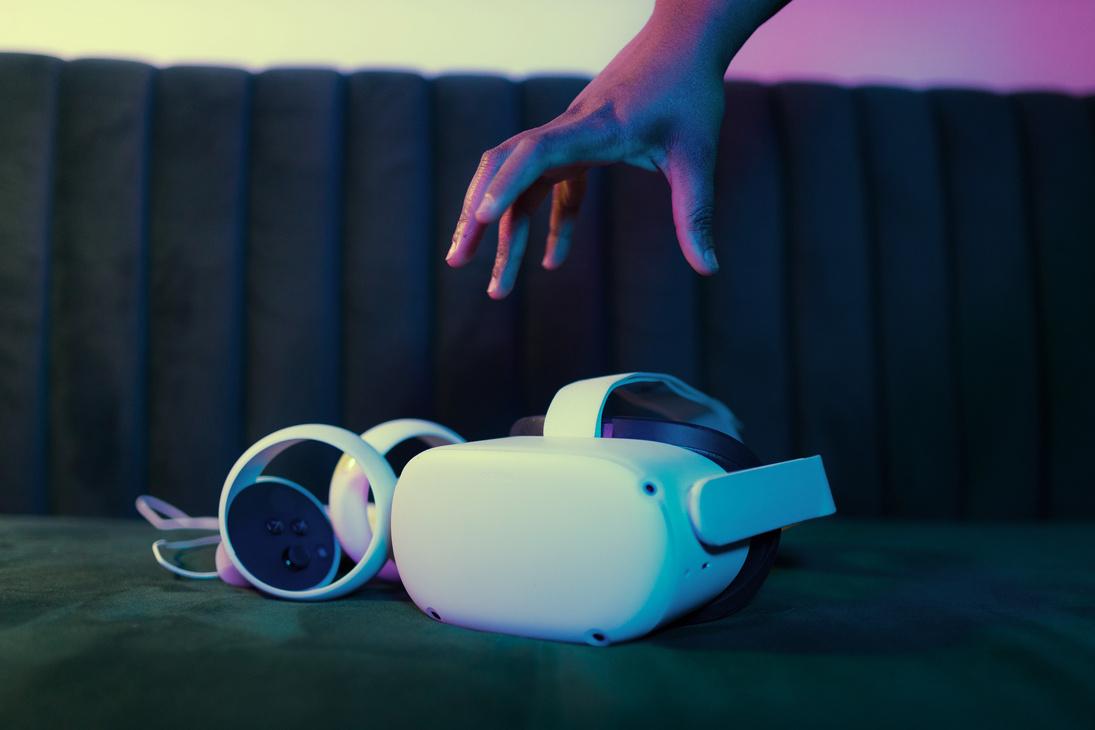 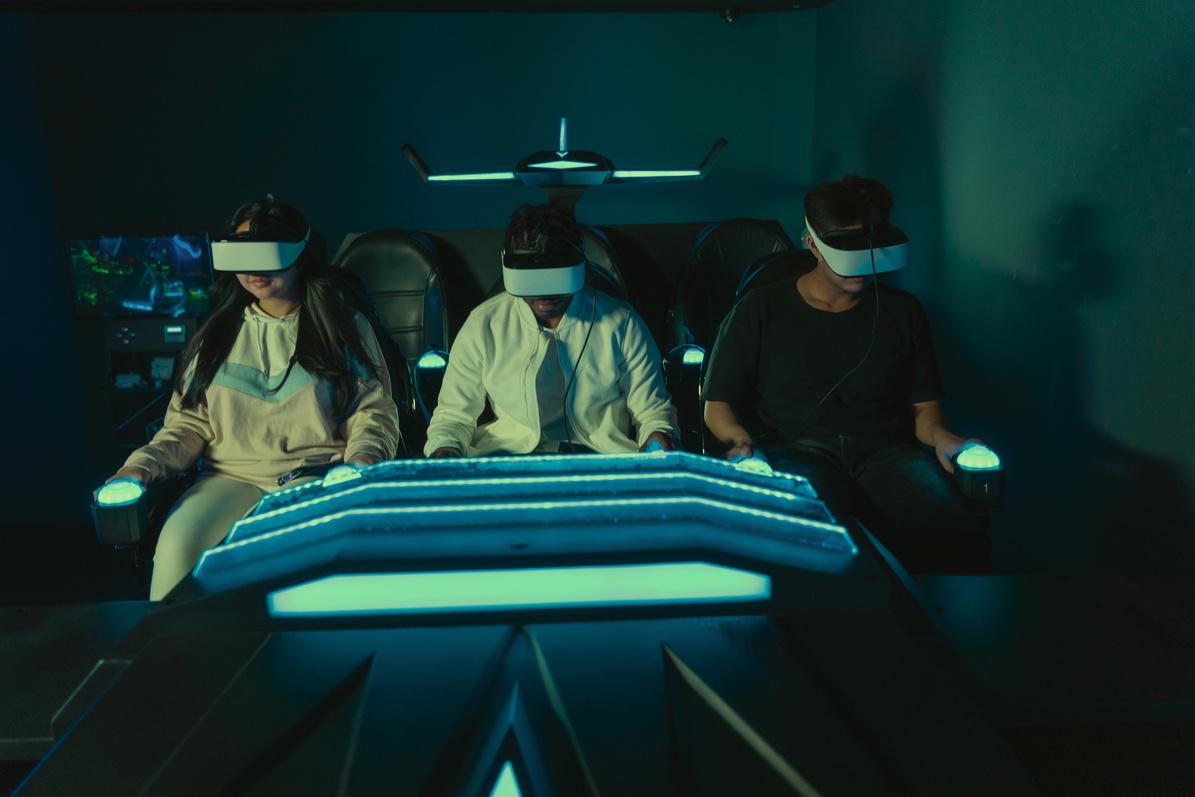 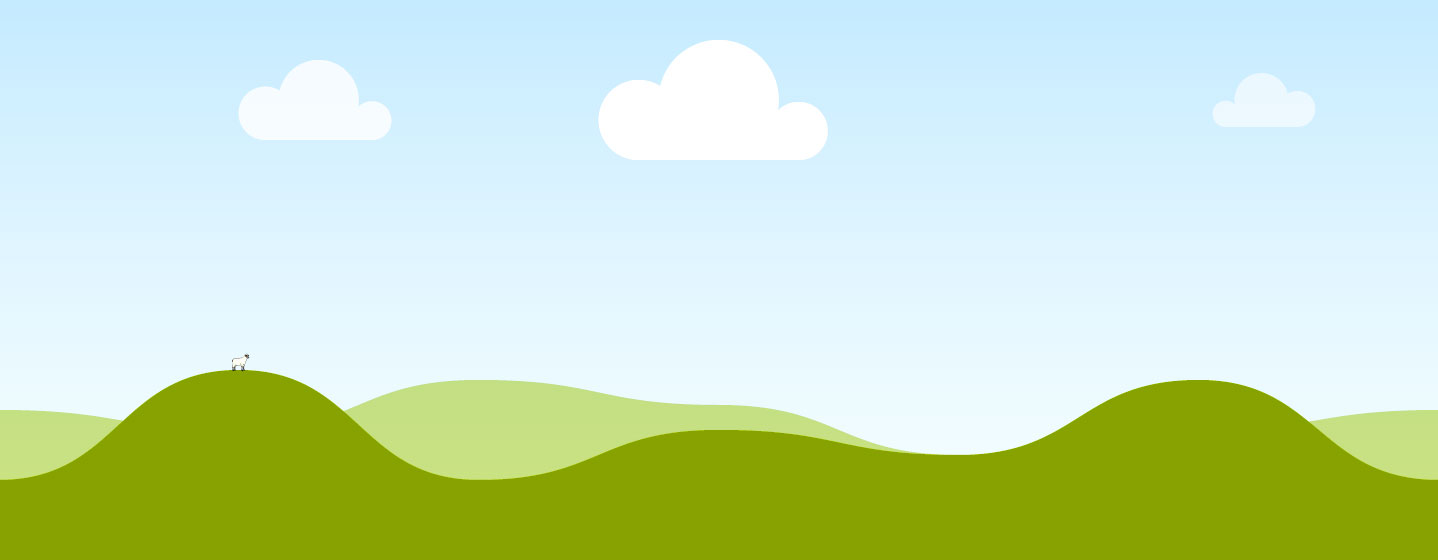 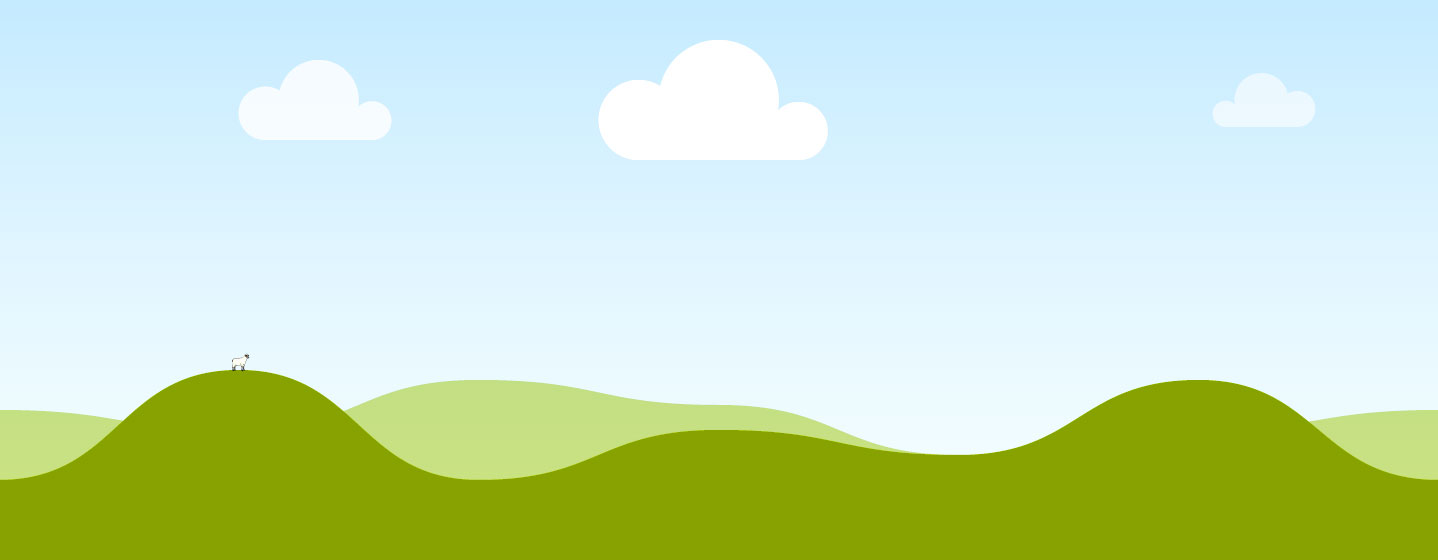 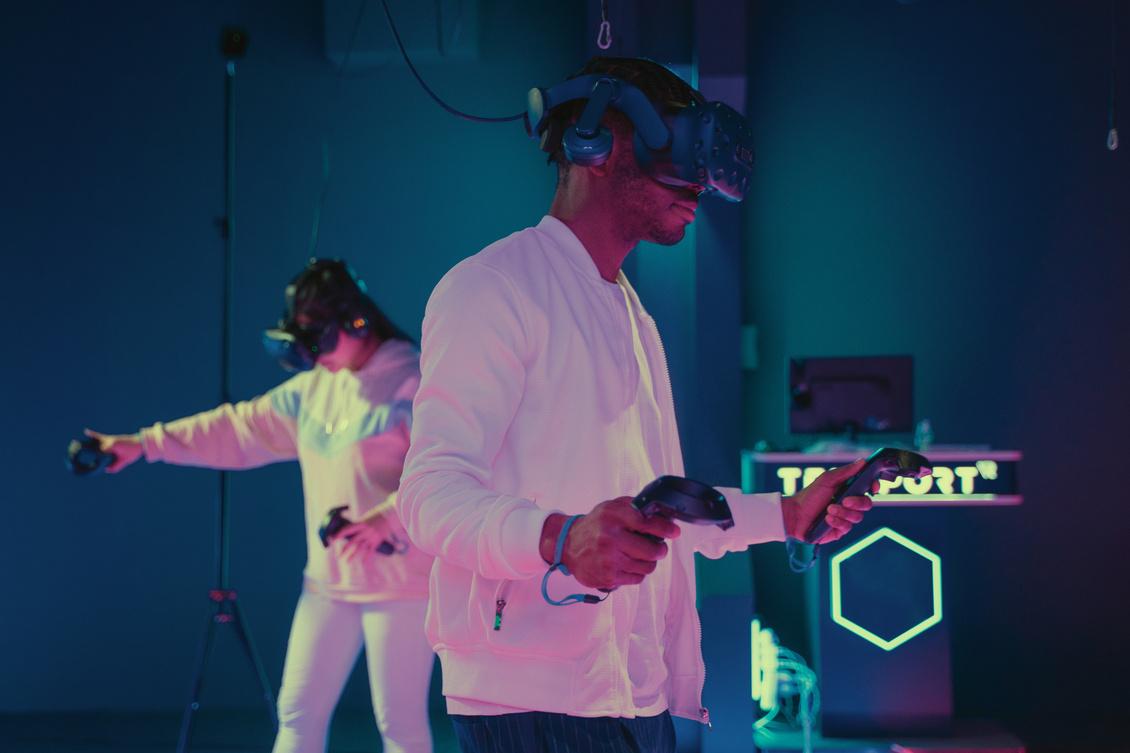 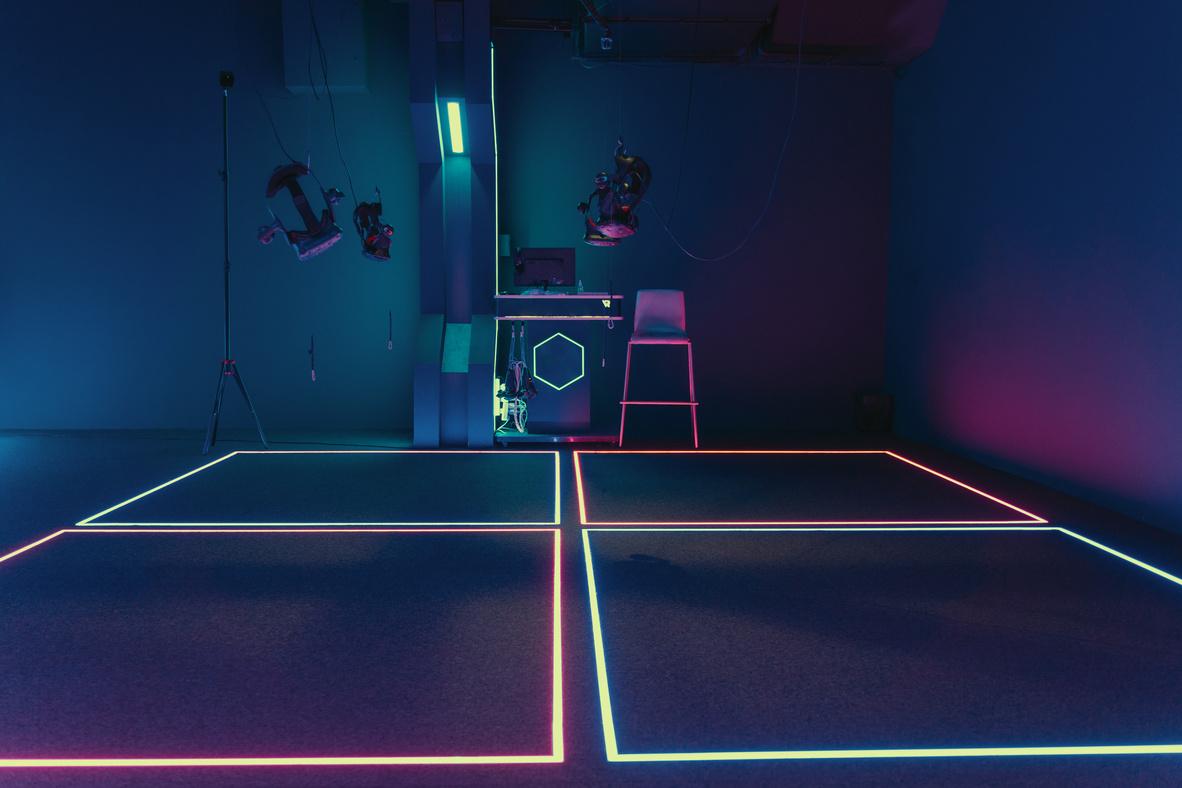 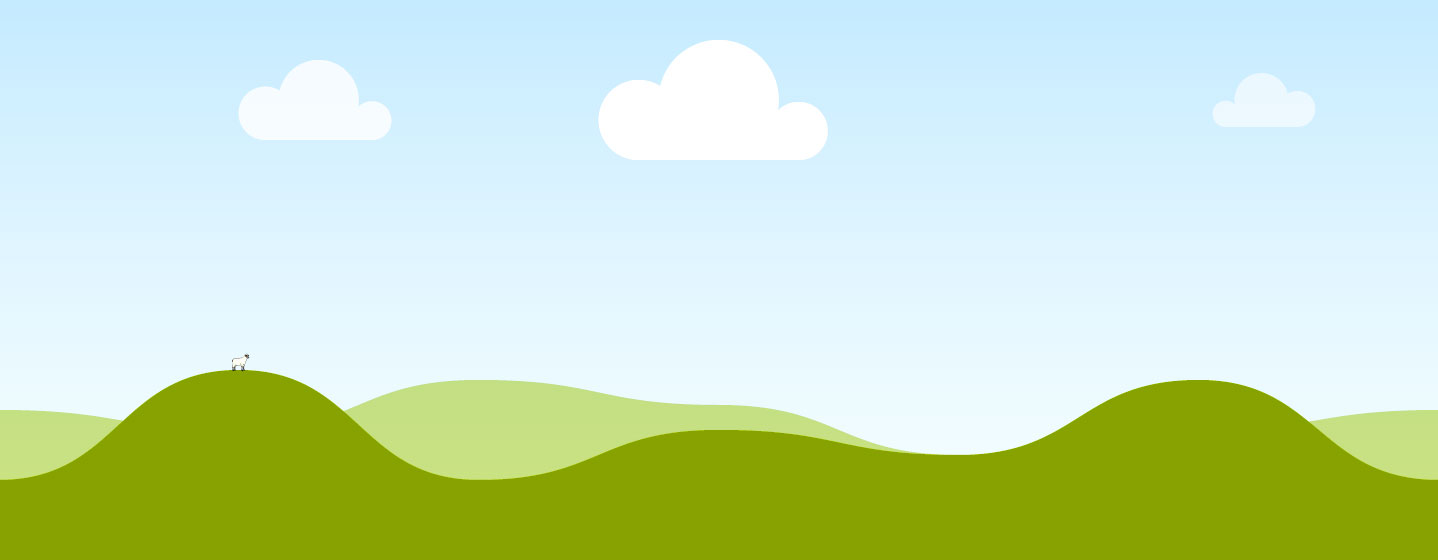 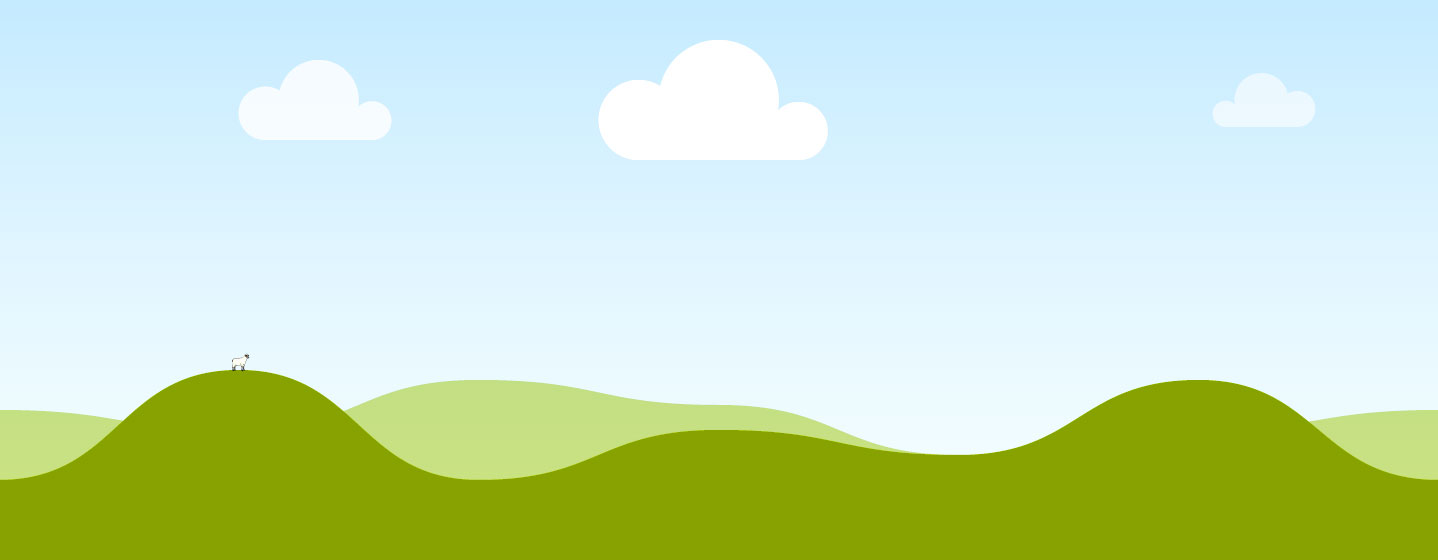 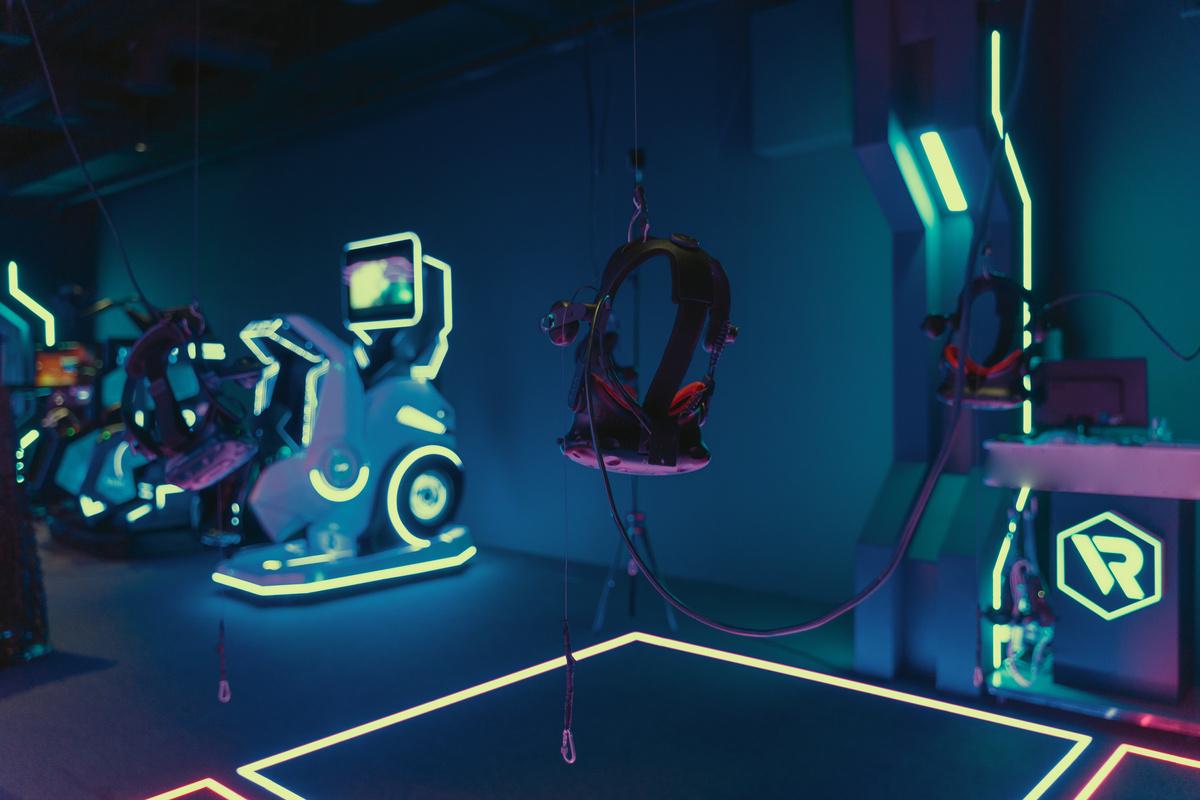 PRODUCT 01
PRODUCT 02
PRODUCT 03
PRODUCT 04
PRODUCT 05
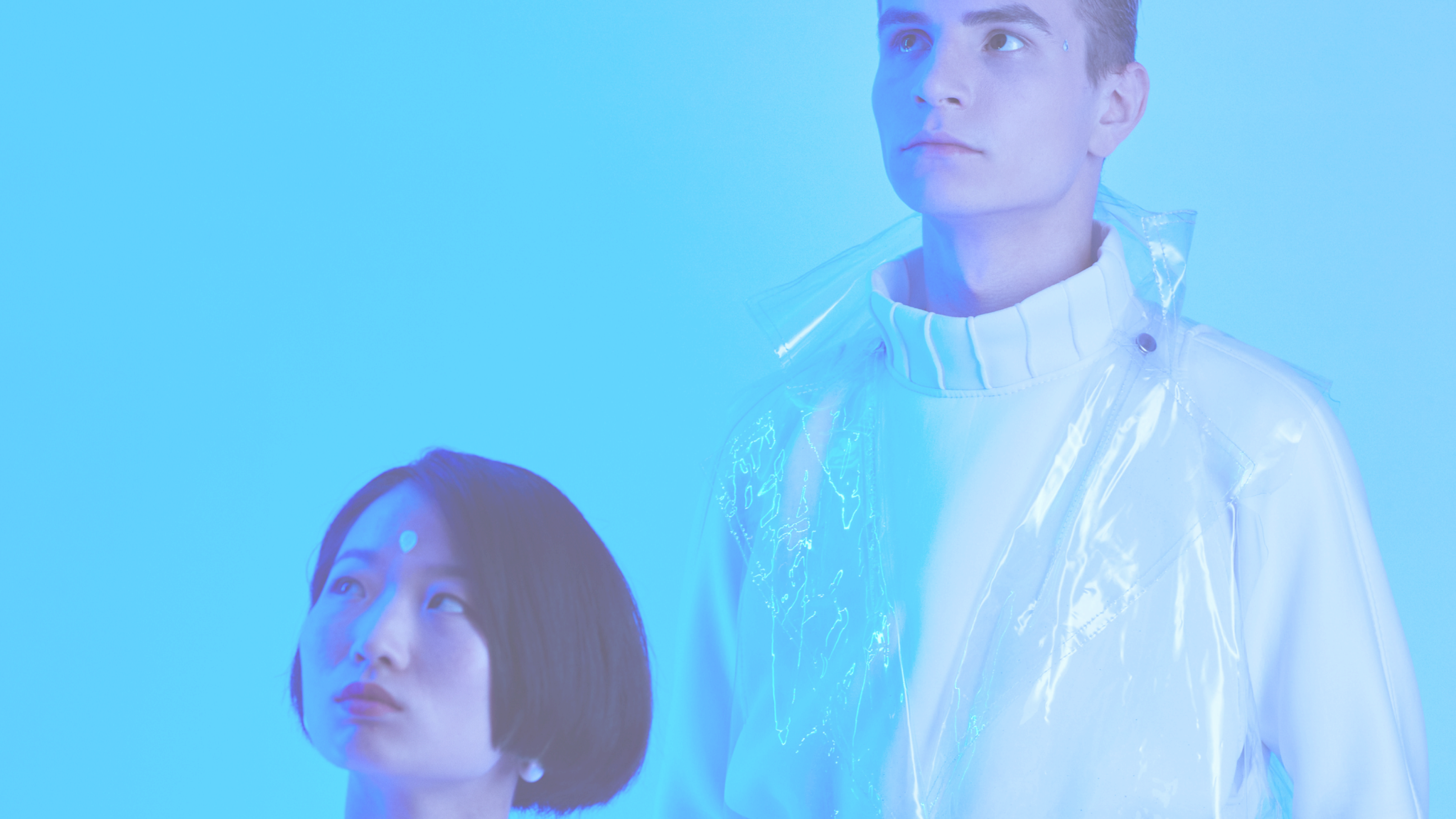 03
ABOUT US
Elaborate on what you want to discuss.
OUR
The history of the Futuristic Engineering Center traces back to its inception, marked by a series of milestones and achievements that have shaped its journey:

Foundation and Vision: The center was established in [year] with a visionary goal of pushing the boundaries of engineering innovation. Founded by a group of visionary engineers and experts, it aimed to become a hub for transformative technological advancements.

Early Breakthroughs: In its early years, the center gained recognition for its groundbreaking work in [specific area], setting the stage for its reputation as a pioneering institution. This period saw the development of [notable project] which garnered attention for its innovation and impact.
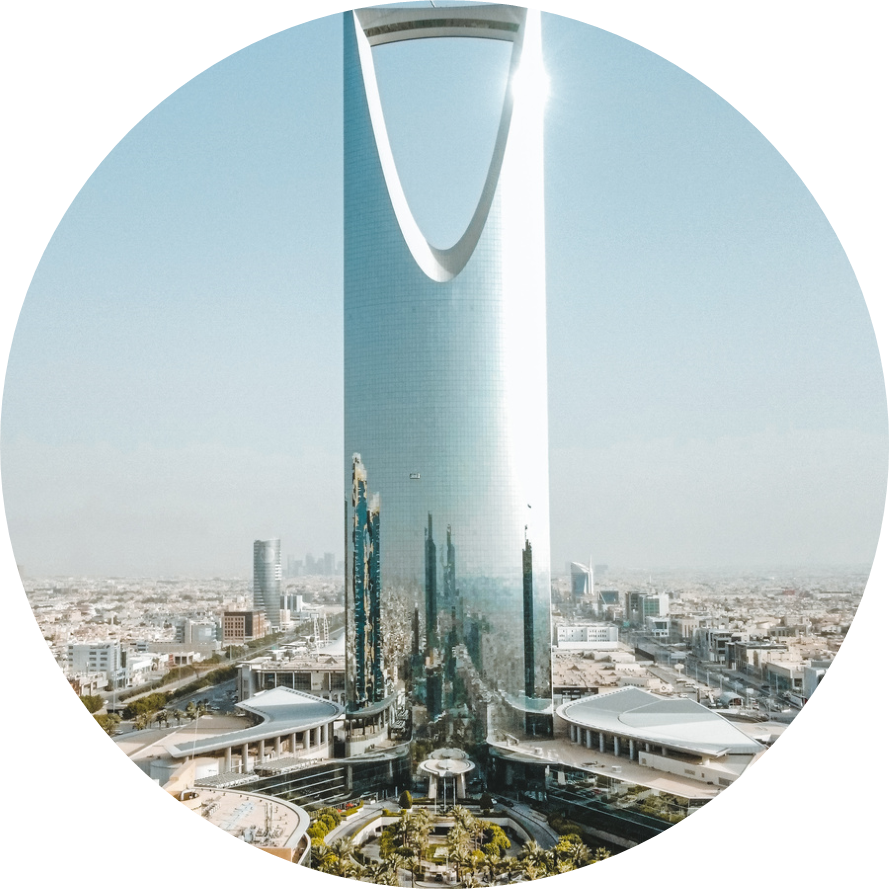 HISTORY
TESTIMONIALS
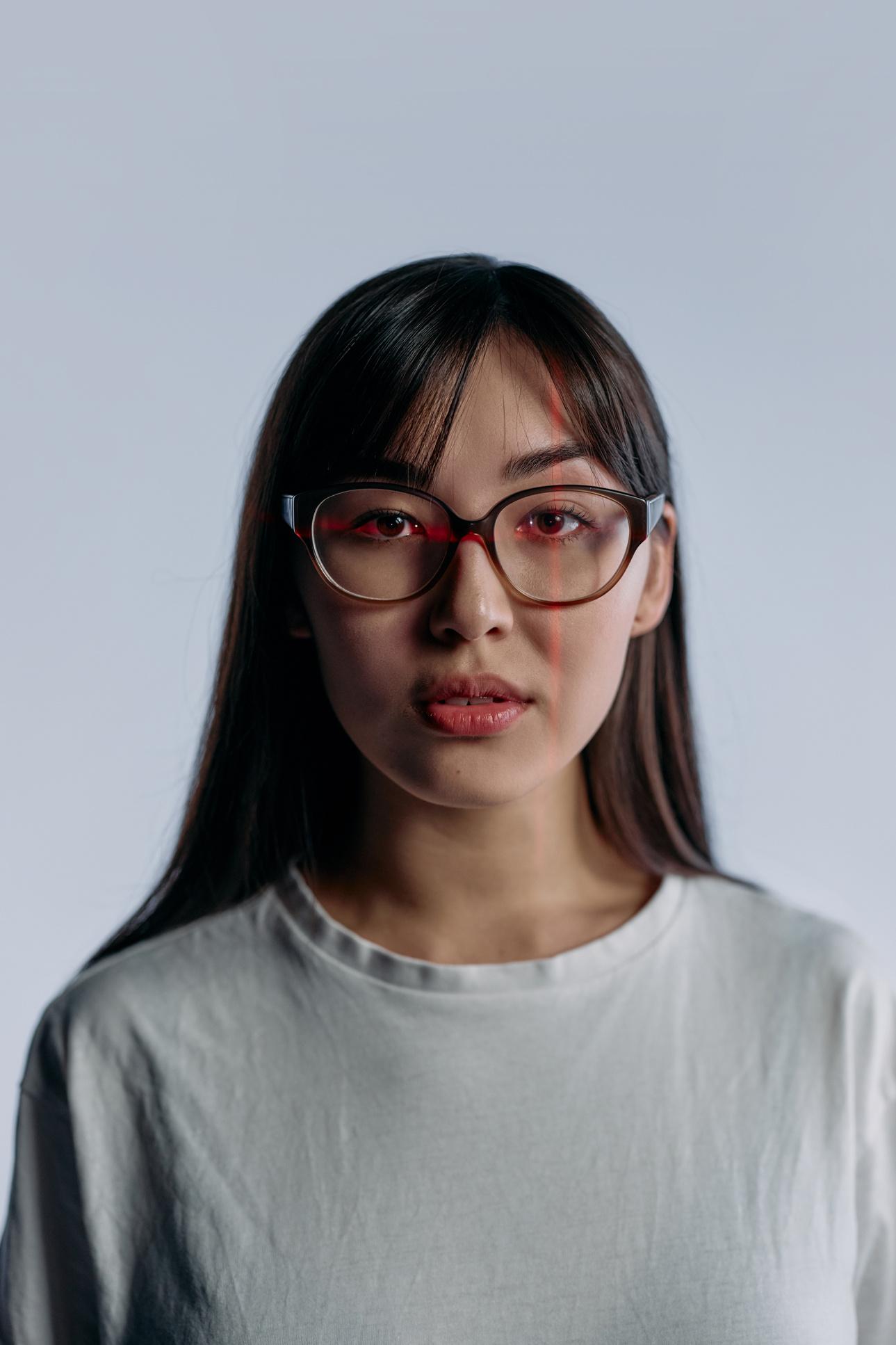 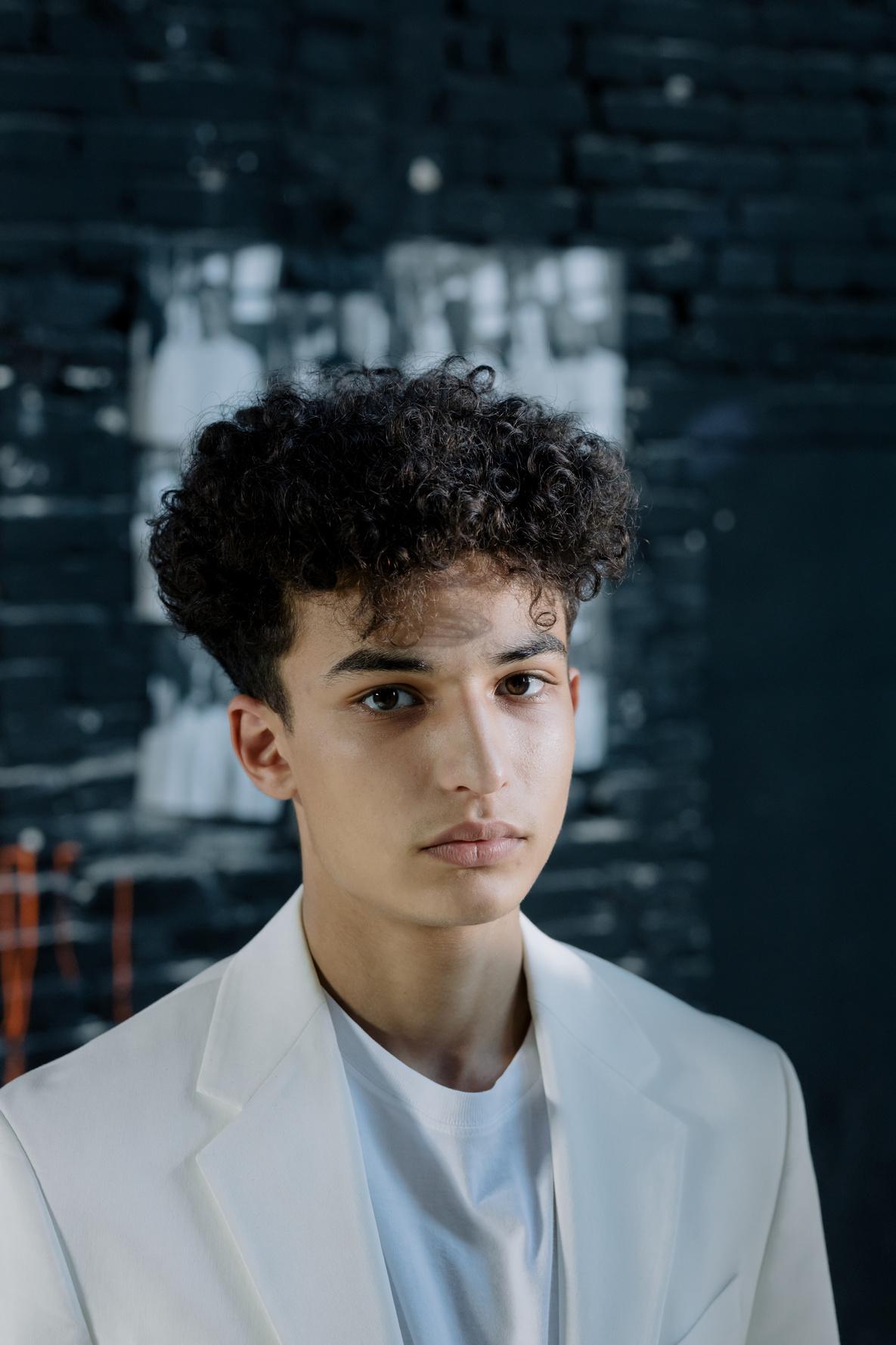 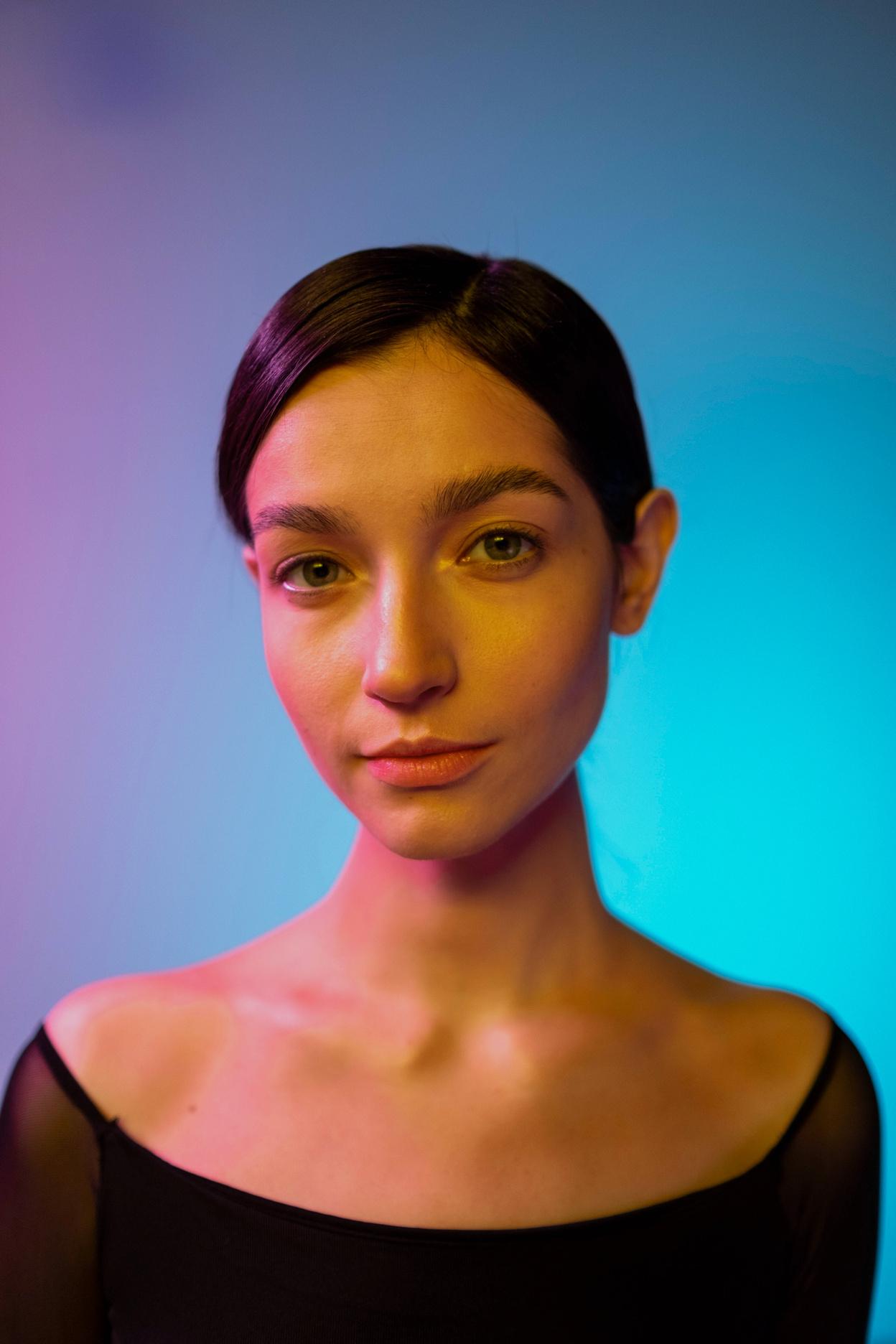 CLIENT NAME
CLIENT NAME
CLIENT NAME
Elaborate on what
you want to discuss.
Elaborate on what
you want to discuss.
Elaborate on what
you want to discuss.
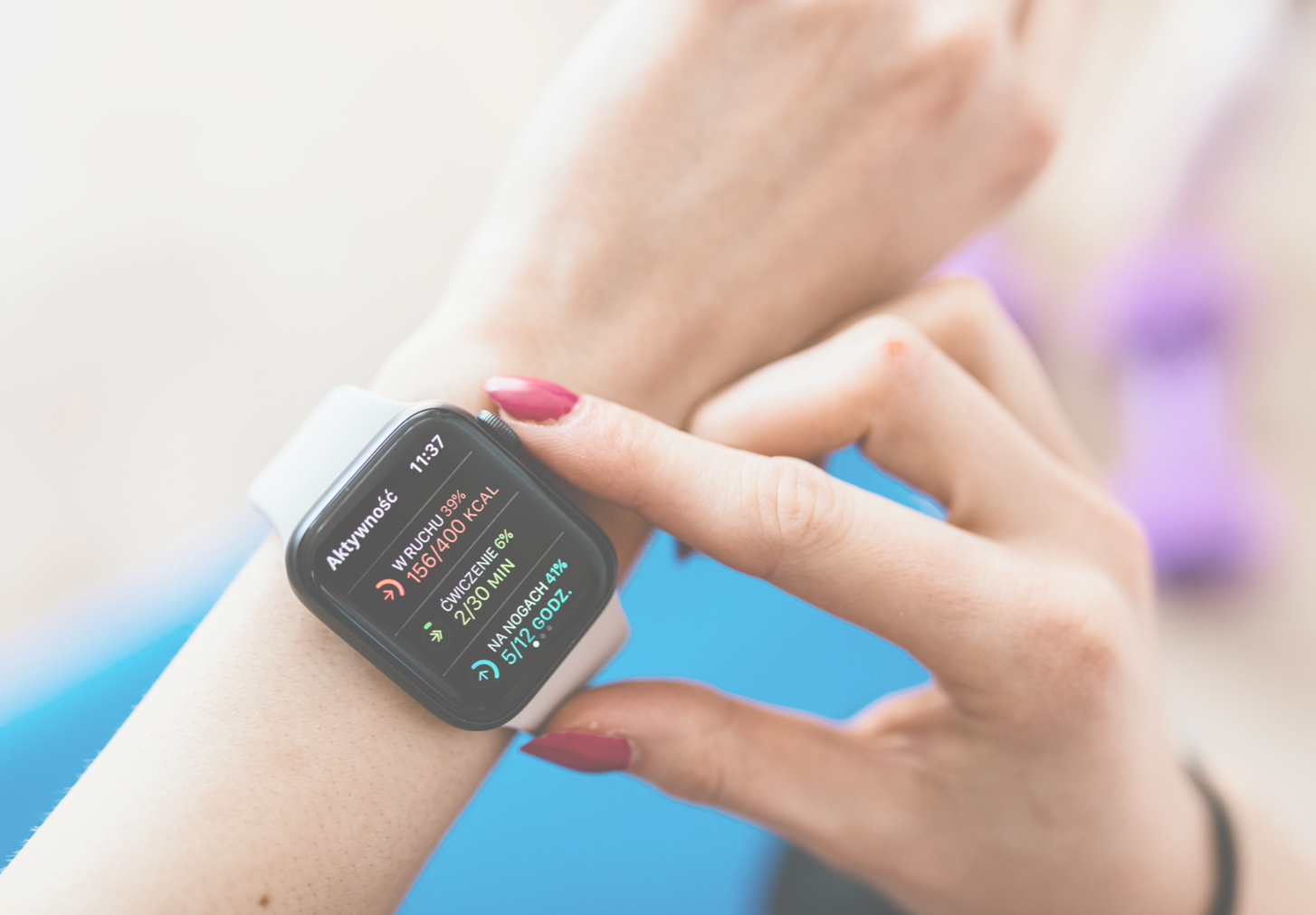 CONTACT US
@reallygreatsite
@reallygreatsite
123-456-7890
reallygreatsite.com
hello@reallygreatsite.com
123 Anywhere St., Any City,ST 12345
RESOURCE 
PAGE
Use these design resources in your Canva Presentation.
This presentation template uses the following free fonts:

Titles: Montserrat
Headers: Open Sans
Body Copy: Poppins

You can find these fonts online too. Happy designing! 

Don't forget to delete this page before presenting.
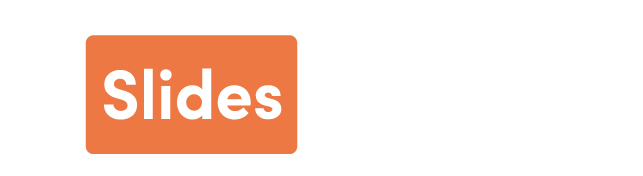 THIS PRESENTATION TEMPLATE IS FREE FOR EVERYONE TO USE THANKS TO THE FOLLOWING:
SlidesCarnival for the presentation template
Pexels for the photos
HAPPY DESIGNING!